Родитель. Регистрация ребёнка или вход в профиль
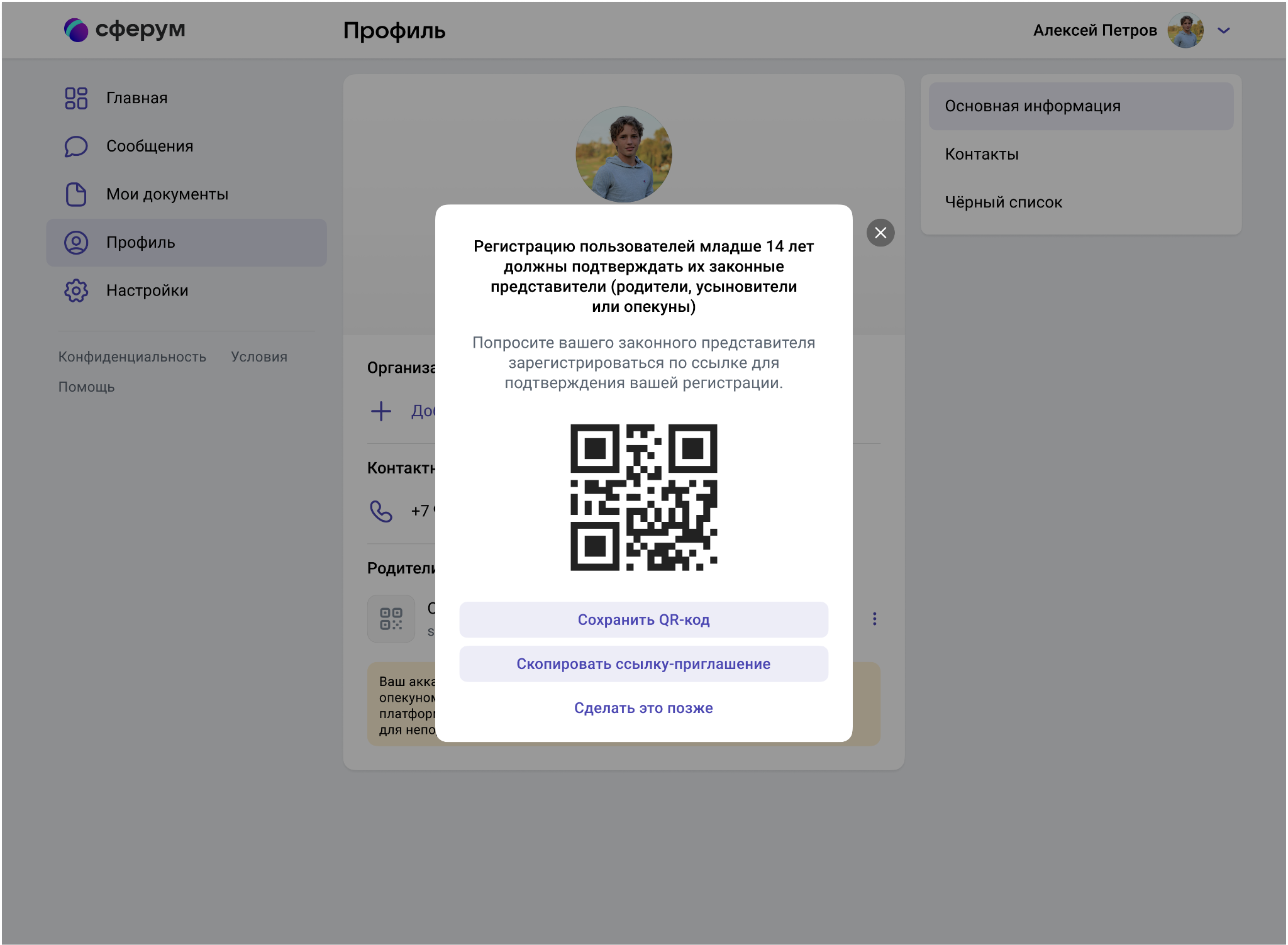 Родитель. Регистрация ребёнка или вход в профиль
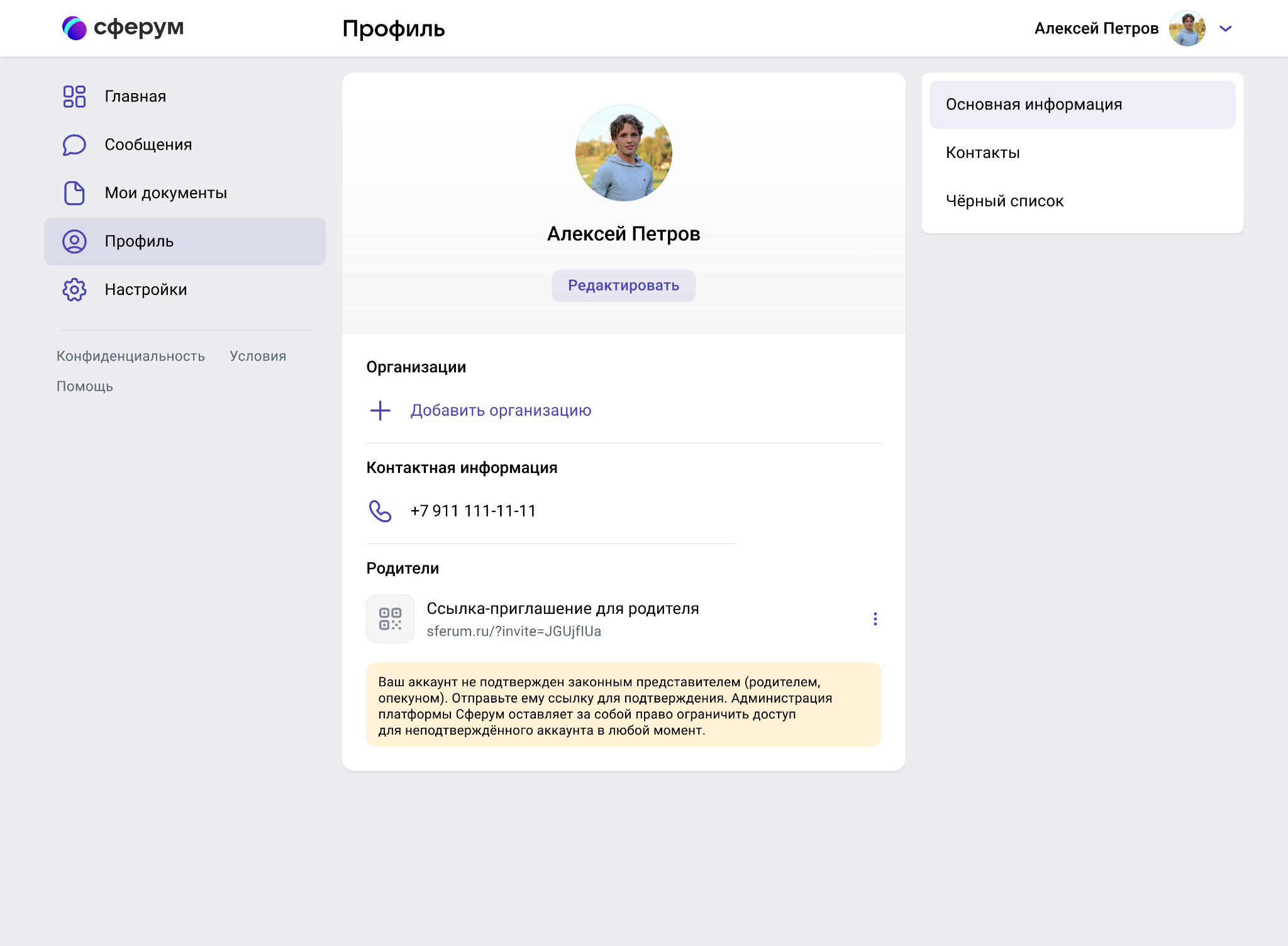 Родитель. Регистрация ребёнка или вход в профиль
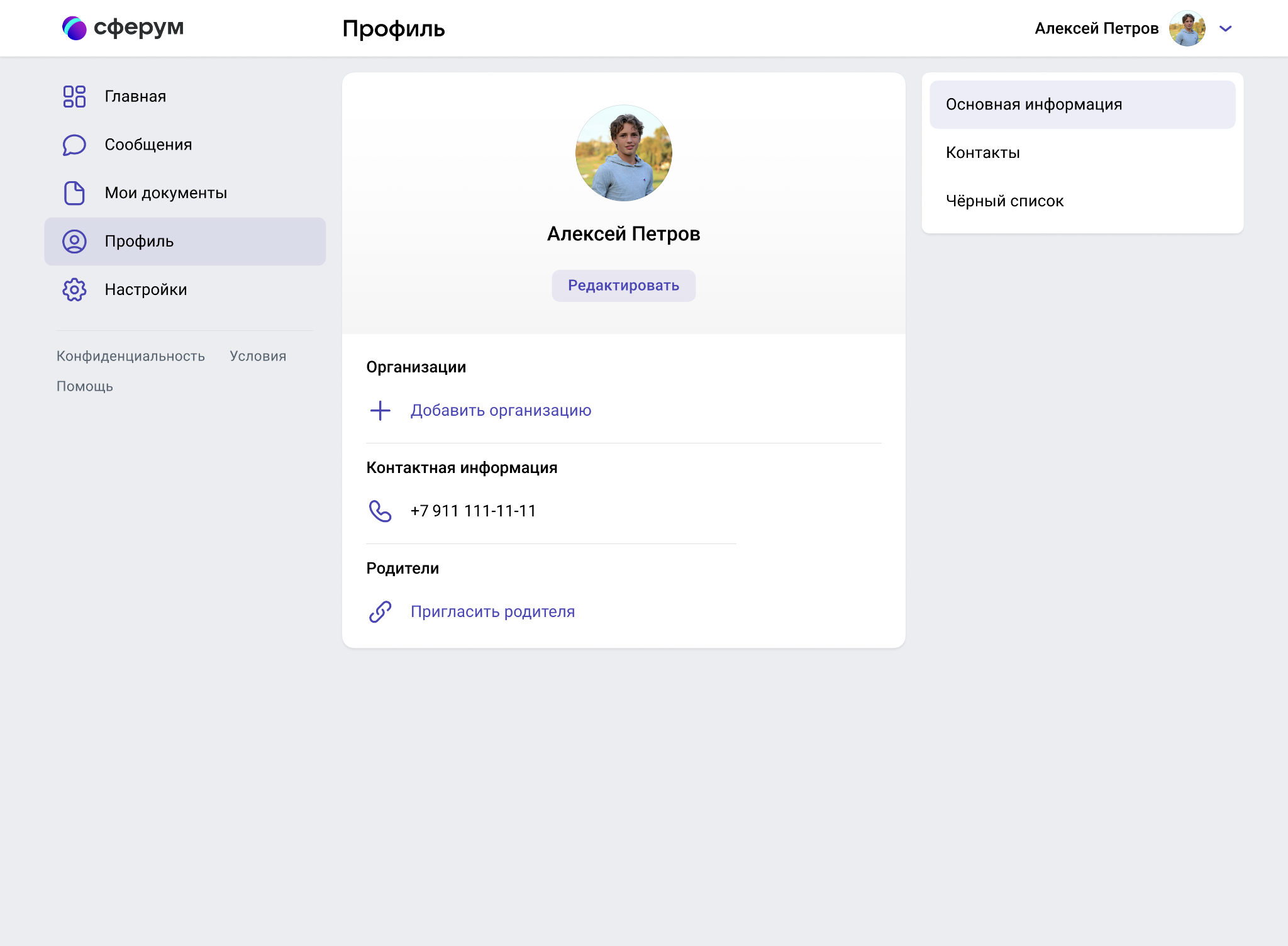 Родитель. Регистрация по ссылке-приглашению
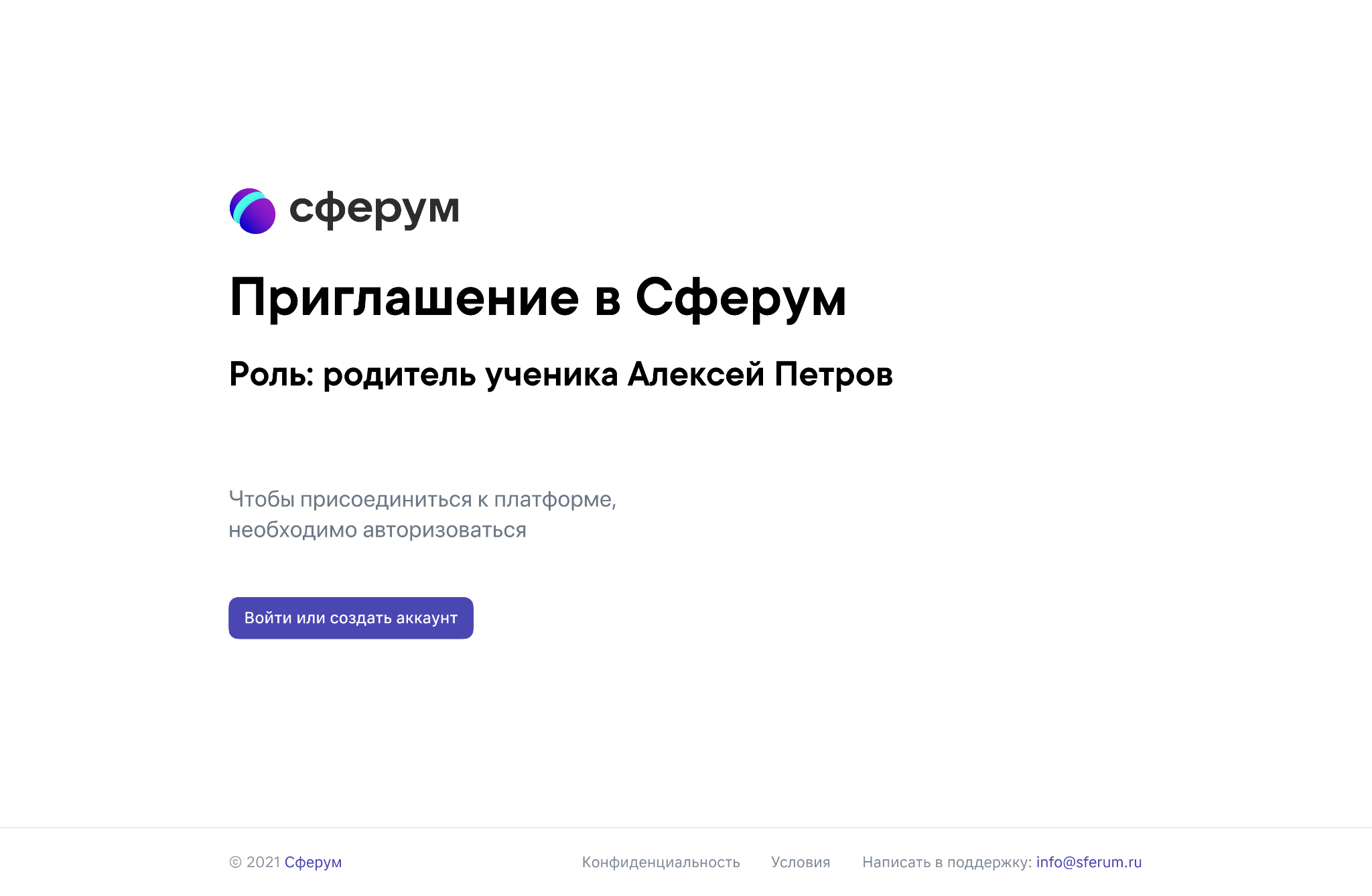 Родитель. Регистрация по ссылке-приглашению
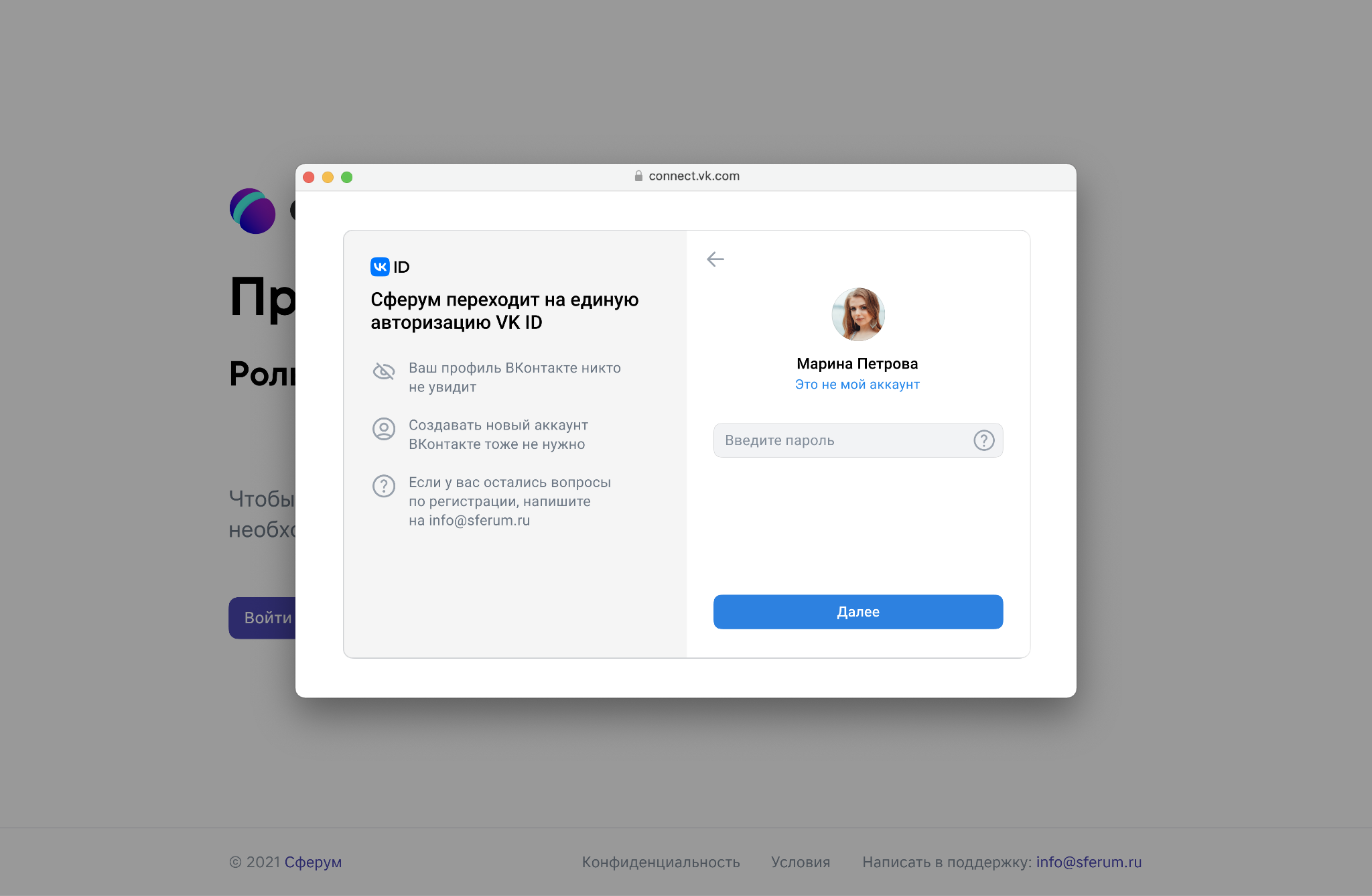 Родитель. Регистрация по ссылке-приглашению
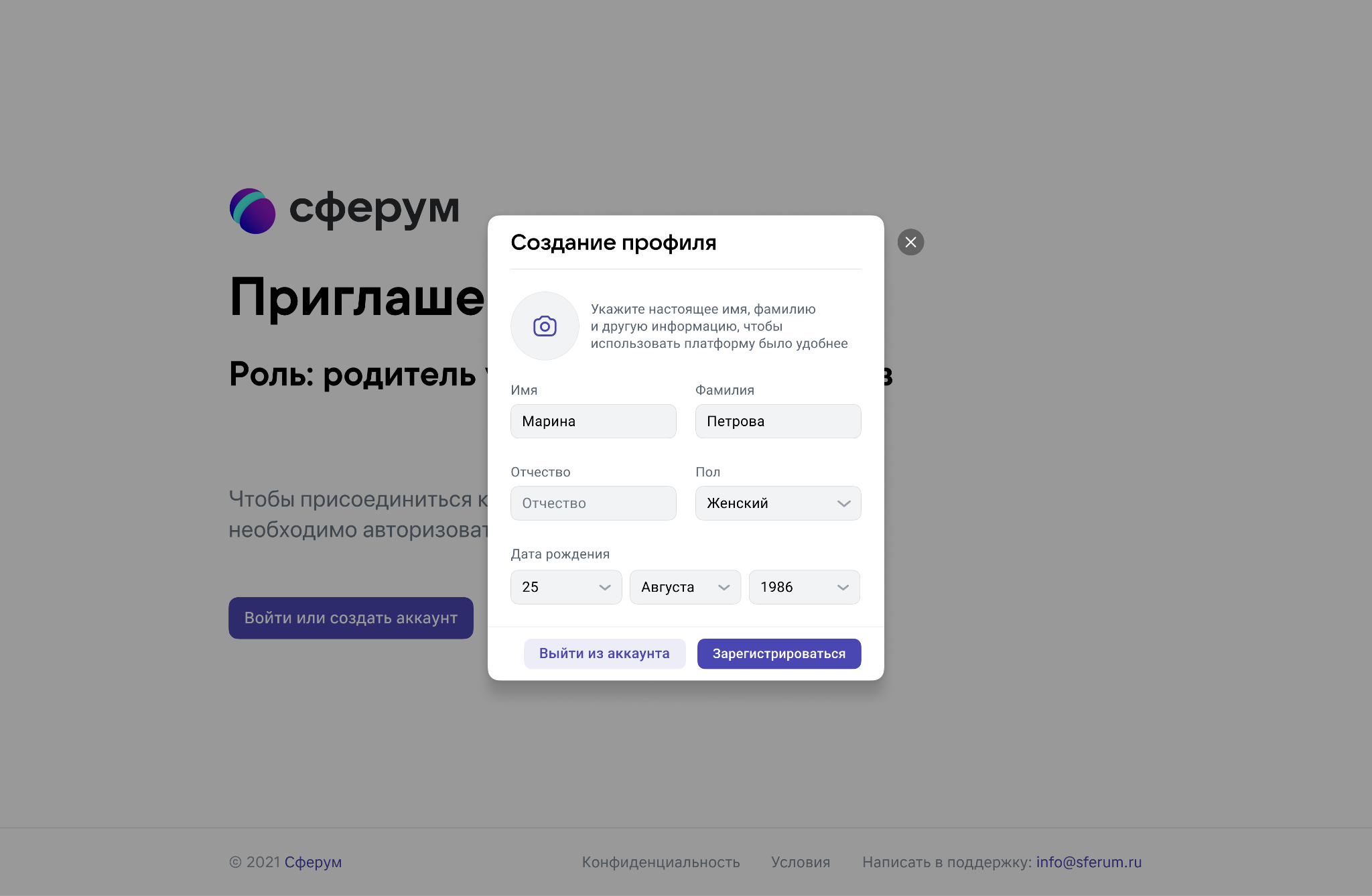 Родитель. Регистрация по ссылке-приглашению
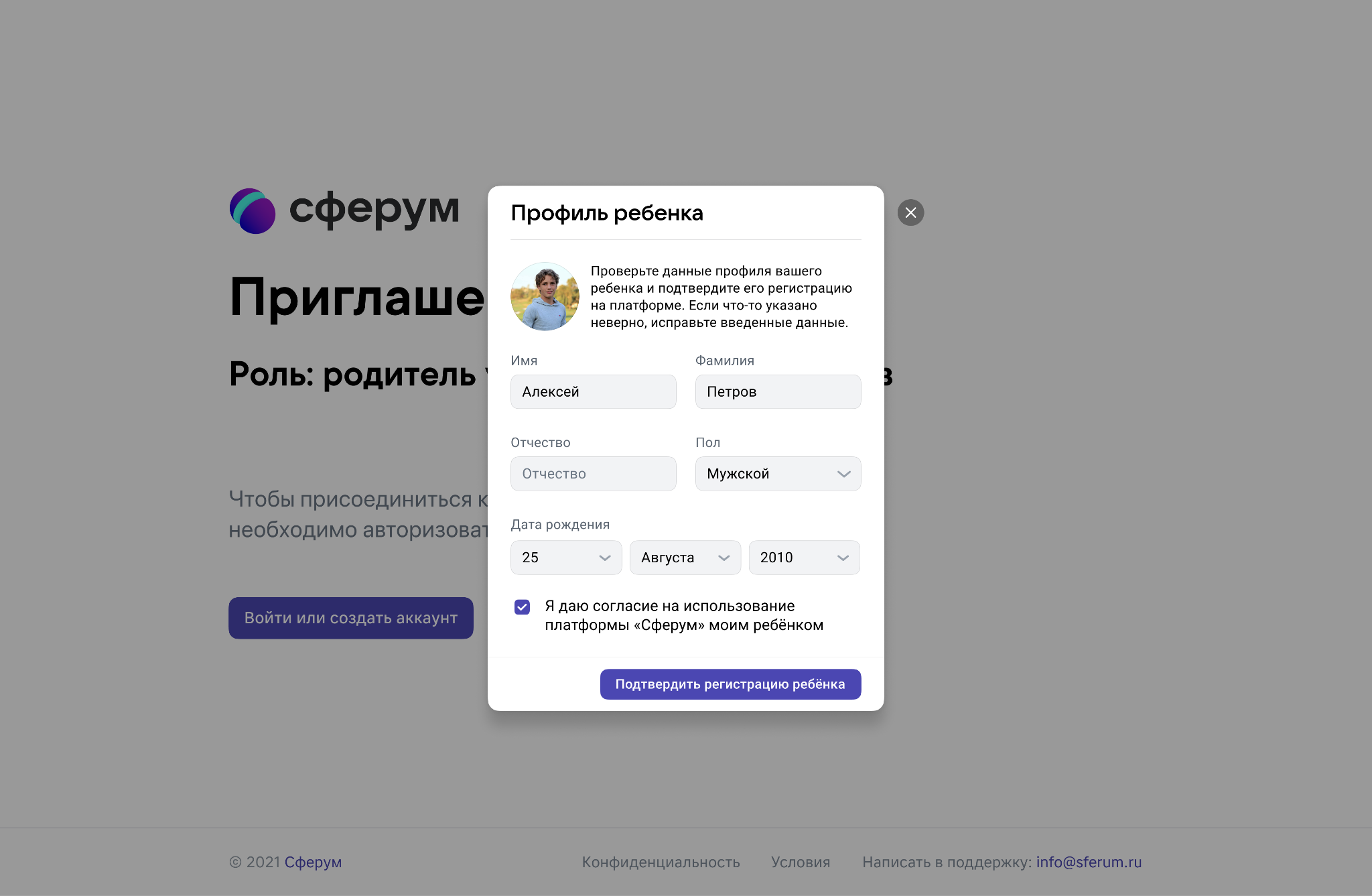 Родитель. Профиль
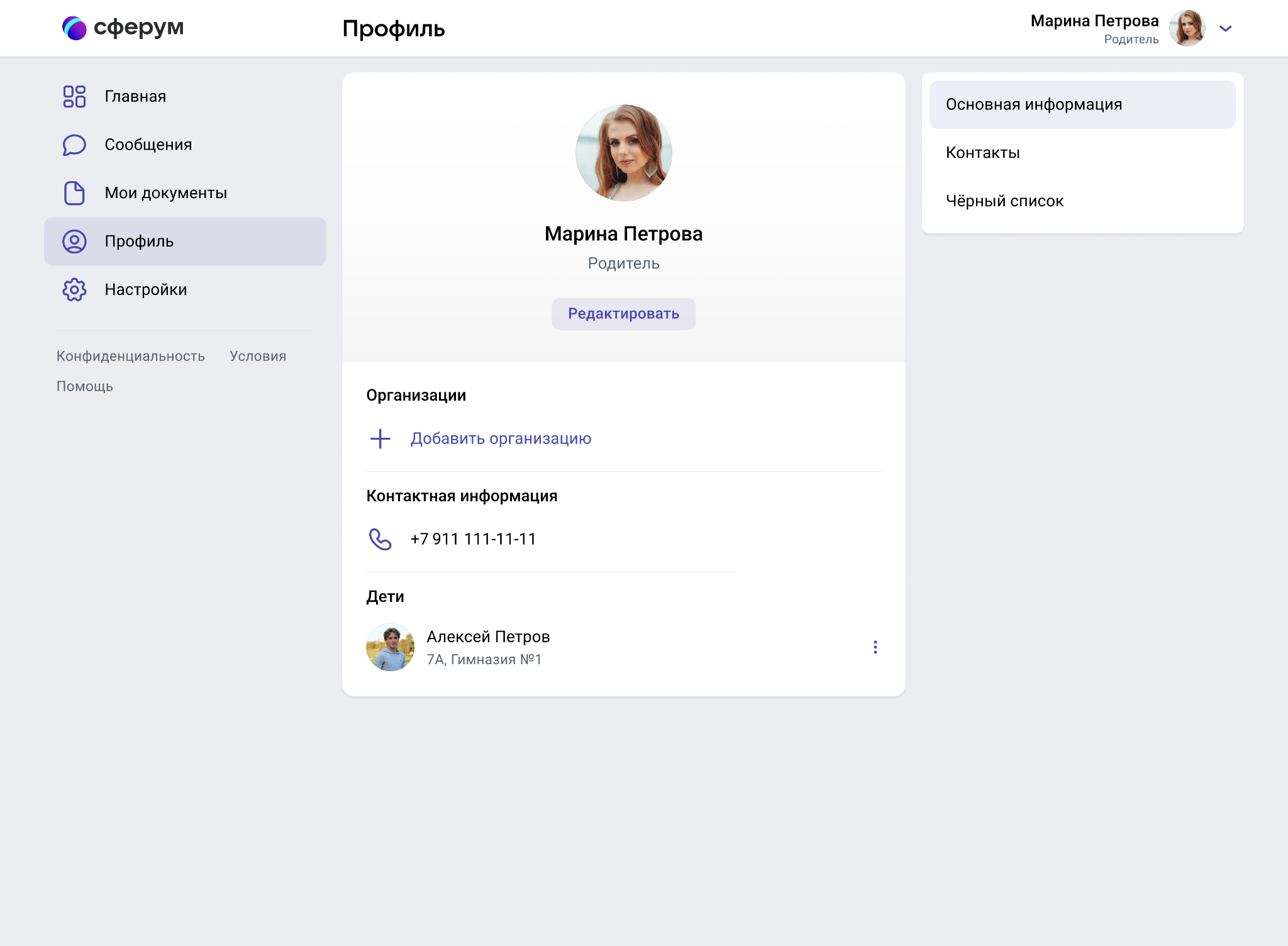 Родитель. Отображение в профиле ребёнка
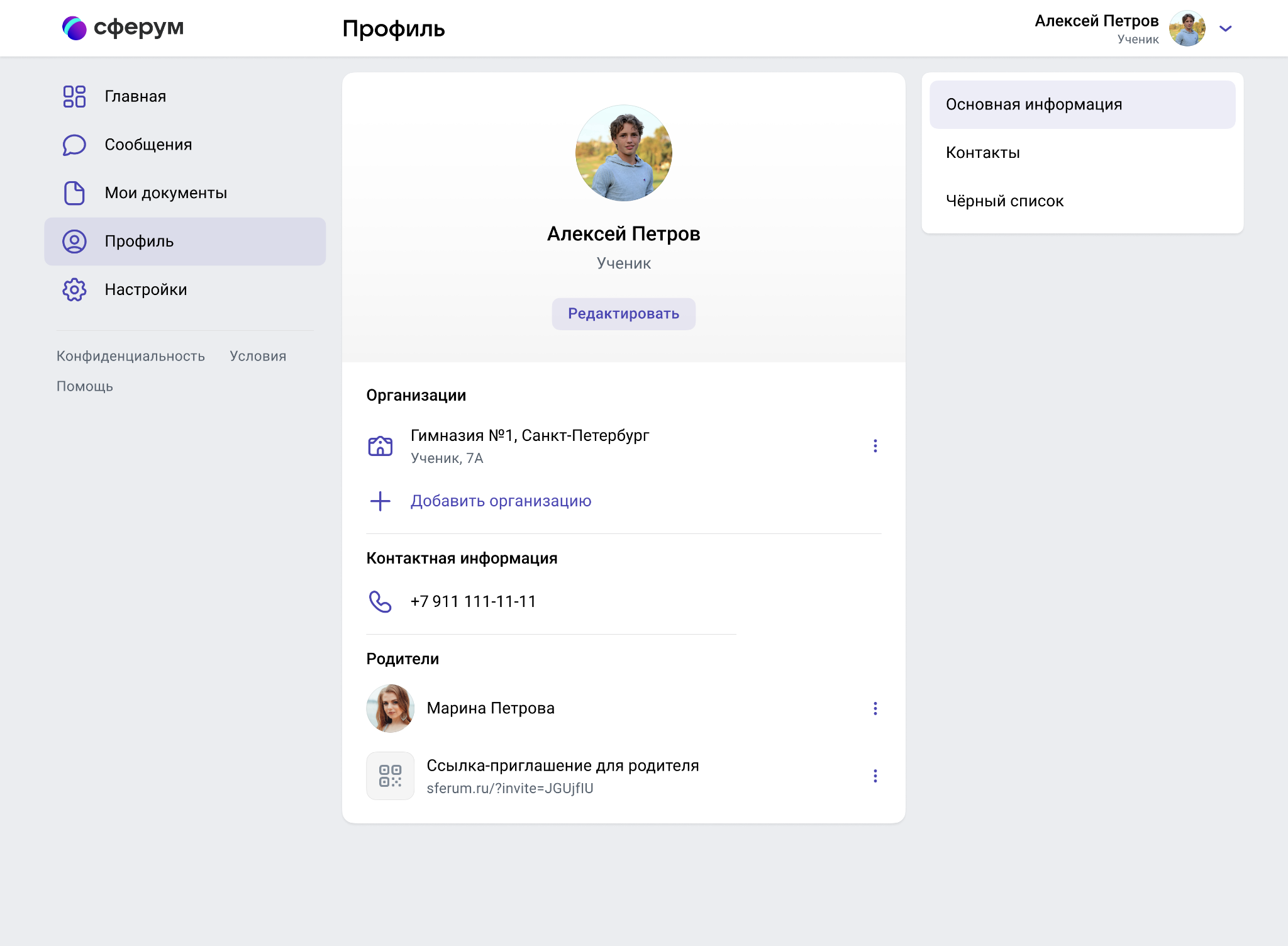